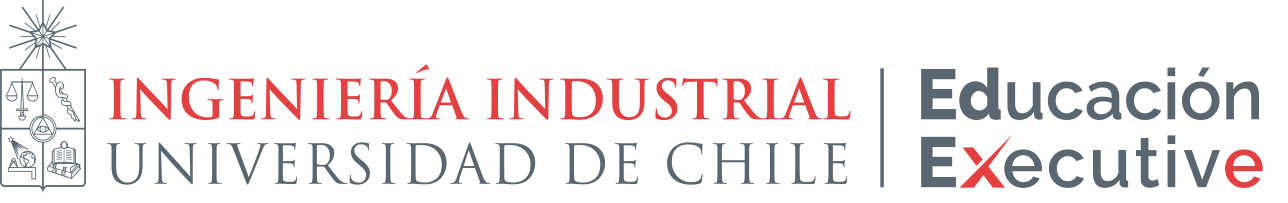 Módulo Emprendimiento y gestión de Proyectos
Profesora: Pamela Valdés I.
Ingeniera Civil Industrial  U de Chile   1990- 1995
MBA  		            U Adolfo Ibáñez  2003-2004
Diplomada en Marketing Digital  U Adolfo Ibañez eclass 2020
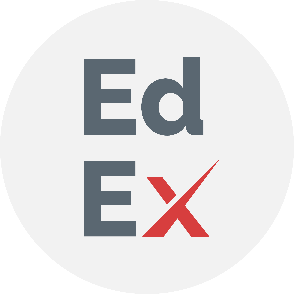 Bienvenidos !
Recordemos nuestro OBJETIVO GENERAL 
El objetivo general del curso de emprendimiento y gestión de proyectos es proporcionar a los participantes las herramientas y habilidades necesarias para planificar, ejecutar y evaluar proyectos empresariales exitosos.
Objetivos específicos:  
Brindar una comprensión completa de los conceptos de emprendimiento y gestión de proyectos, desde la identificación de oportunidades de negocio y la creación de planes de negocio, hasta la ejecución y la evaluación del proyecto. 
Abordar temas importantes para un emprendedores, como son : gestión de riesgos, liderazgo, toma de decisiones, comunicación efectiva  y la resolución de problemas.
Y … Desarrollar un Plan de Negocios!!
Detalle del día de hoy
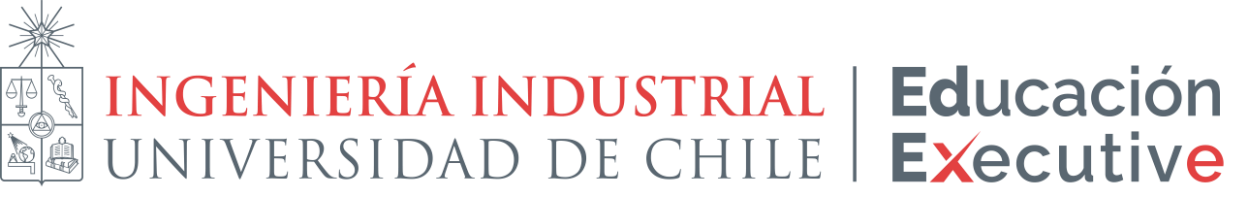 Clase 3
Preguntas abiertas
¿Qué Porcentaje de Emprendimientos llega al tercer año ?
¿ Cuál es el principal desafío de un Emprendimiento ?
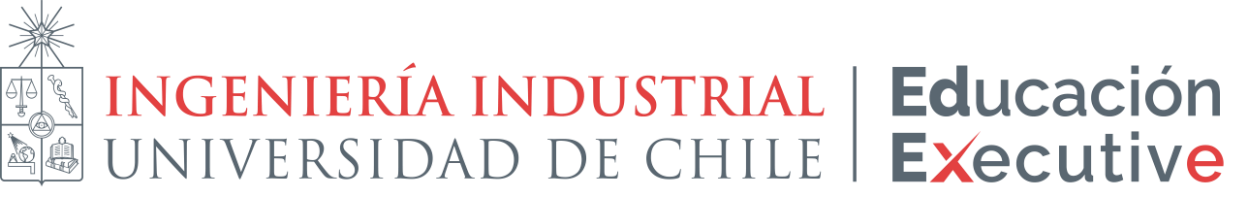 ¿Cuántos emprendimientos nacen en CHILE ?
Según el informe "GEM Chile 2020-2021" del Global Entrepreneurship Monitor, durante el año 2020 se registraron 328.692 emprendimientos nuevos en Chile, lo que representa un aumento del 10,6% respecto al año anterior. Es importante tener en cuenta que estos datos corresponden a emprendimientos que se registraron formalmente en el Servicio de Impuestos Internos (SII) y no consideran aquellos que operan en la informalidad.
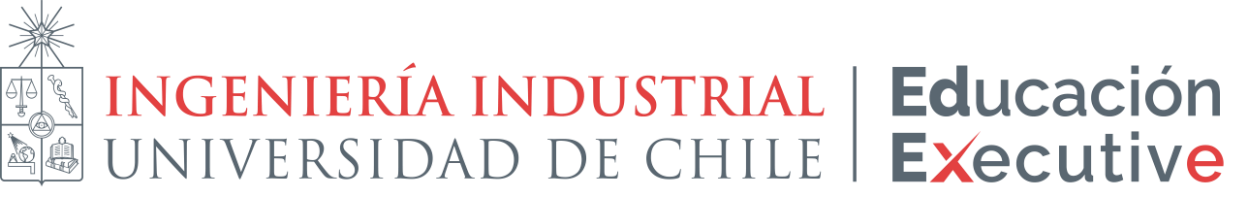 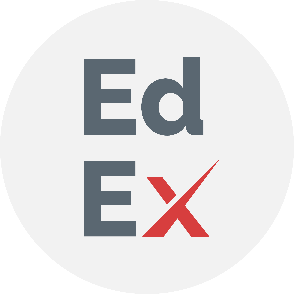 Clase 3
Primera pregunta: Para ustedes …¿un emprendimiento es lo mismo que un proyecto ?
Qué es un emprendimiento?
Qué es un proyecto?
Un proyecto y un emprendimiento son dos conceptos diferentes, aunque a menudo se confunden.
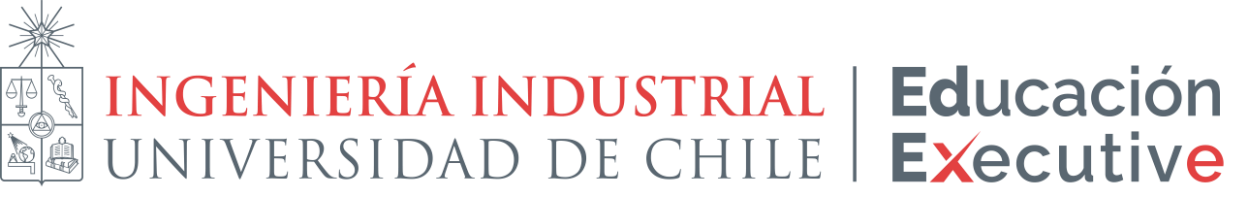 Aquí hay algunas diferencias clave entre ellos:

Objetivo: Un proyecto se enfoca en un objetivo específico y limitado en el tiempo, mientras que un emprendimiento busca crear un negocio o una empresa sostenible y escalable a largo plazo.

Naturaleza del trabajo: Un proyecto puede ser un trabajo único o recurrente que se lleva a cabo dentro de una organización existente, mientras que un emprendimiento implica crear una nueva organización desde cero.
Riesgo: Un proyecto puede tener cierto nivel de riesgo, pero el riesgo de un emprendimiento es generalmente mayor ya que implica la creación de algo nuevo y desconocido.

Financiamiento: Los proyectos pueden ser financiados por una organización o empresa existente, mientras que los emprendimientos suelen requerir financiamiento externo de inversionistas o préstamos bancarios para cubrir los costos iniciales.

Innovación: Un emprendimiento a menudo implica la creación de un nuevo producto, servicio o modelo de negocio innovador, mientras que un proyecto puede ser simplemente una tarea rutinaria o una mejora incremental de un producto existente.

En resumen, un proyecto se enfoca en una tarea específica y limitada en el tiempo, mientras que un emprendimiento implica la creación de un negocio sostenible y escalable a largo plazo.
Gestión de Proyectos
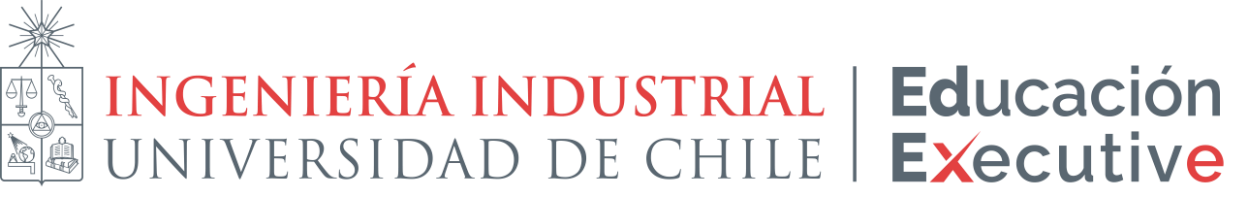 Planificación del proyecto
Creación del plan de gestión del proyecto
Definición del alcance del proyecto y la estructura de desglose de trabajo 
Identificación de actividades y secuenciación
Estimación de duración y costos
Asignación de recursos
Análisis de riesgos

Ejecución del proyecto
Implementación del plan de gestión del proyecto
Gestión de los interesados
Gestión del equipo del proyecto
Control de cambios y ajustes al plan
Introducción a la gestión de proyectos
Definición de proyectos y gestión de proyectos
Ciclo de vida del proyecto
Rol del gerente de proyectos

Inicio del proyecto
Desarrollo de la idea del proyecto
Evaluación y selección de proyectos
Identificación de los interesados y definición de los objetivos del proyecto
Estudio de factibilidad
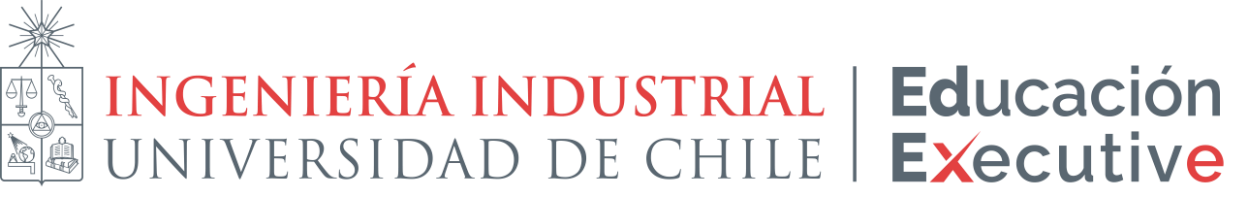 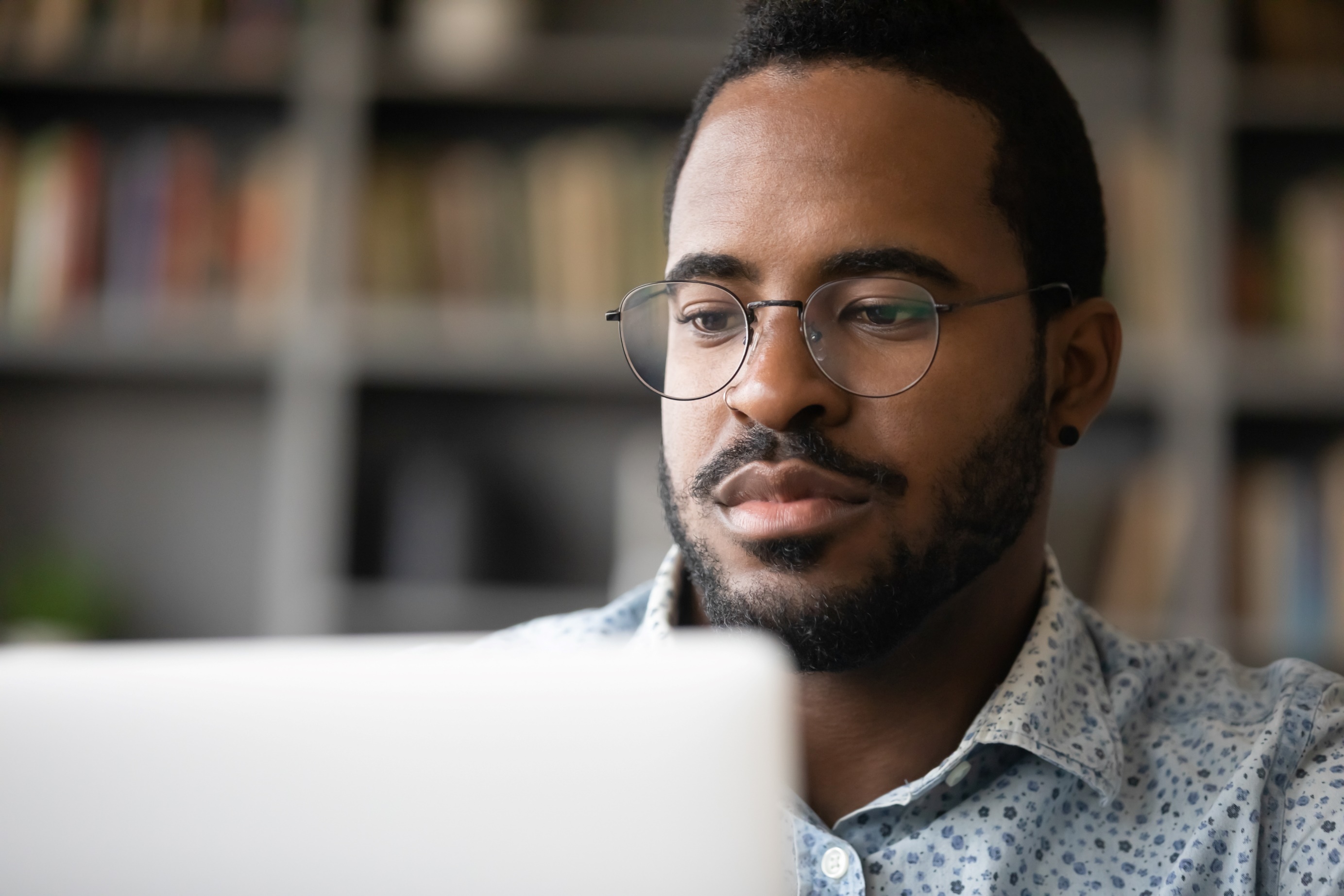 Seguimiento y control del proyecto
Monitoreo del progreso del proyecto
Control de calidad
Gestión de riesgos
Control de costos
Informes y comunicación

Cierre del proyecto
Finalización de todas las actividades del proyecto
Entrega del producto o servicio
Evaluación del proyecto
Cierre financiero
Lecciones aprendidas
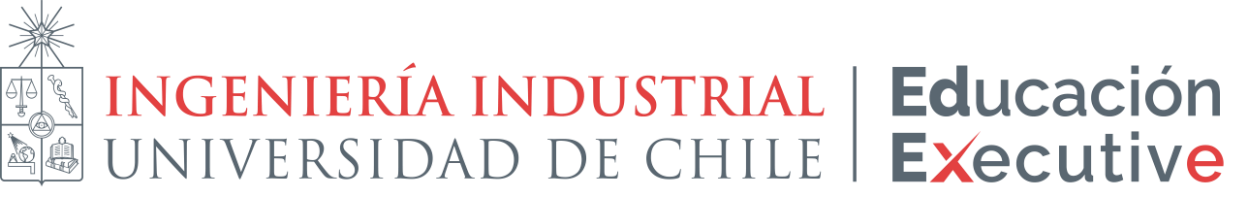 Ciclo de vida de un Proyecto
El ciclo de vida de un proyecto es el conjunto de fases o etapas por las que atraviesa un proyecto desde su concepción hasta su cierre. Si bien los detalles específicos pueden variar según el tipo de proyecto y la metodología utilizada, a continuación se describen las fases generales del ciclo de vida de un proyecto:

Fase de inicio: en esta fase se identifican las necesidades del proyecto, se definen sus objetivos y se establecen los requisitos para su éxito.


Fase de planificación: en esta fase se establece el plan detallado del proyecto, incluyendo el alcance, los plazos, el presupuesto y los recursos necesarios.

Fase de ejecución: en esta fase se lleva a cabo el trabajo real del proyecto, se coordinan los equipos y se gestionan los recursos para cumplir con los objetivos establecidos.

Fase de monitoreo y control: en esta fase se supervisa el progreso del proyecto, se realiza un seguimiento del avance y se toman medidas para corregir desviaciones y garantizar el cumplimiento de los objetivos.

Fase de cierre: en esta fase se finaliza el proyecto, se entregan los resultados y se realiza la evaluación del proyecto para identificar lecciones aprendidas y oportunidades de mejora.
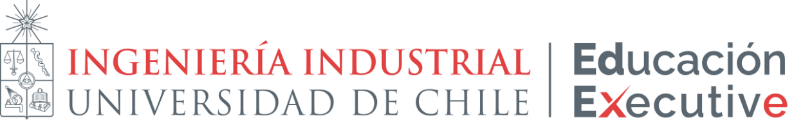 Importante
Es importante destacar que el ciclo de vida de un proyecto no es necesariamente lineal, ya que pueden surgir cambios o desviaciones que requieran volver a fases anteriores para realizar ajustes necesarios. 

Además, cada fase puede requerir la aprobación de los stakeholders relevantes antes de avanzar a la siguiente fase.
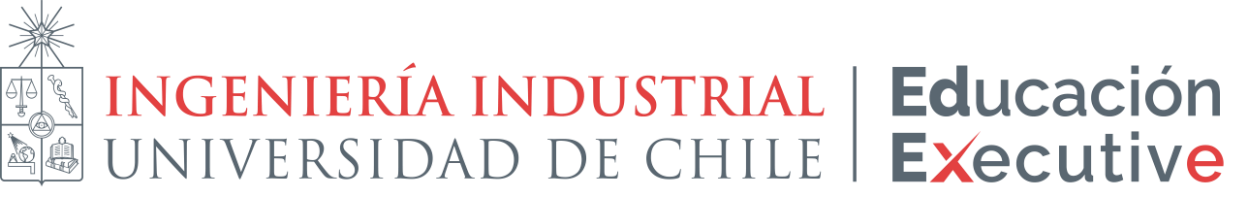 El gerente de un proyecto es el responsable principal de planificar, dirigir, coordinar y controlar todas las actividades involucradas en la ejecución de un proyecto para lograr los objetivos establecidos. El rol del gerente de un proyecto puede variar según el tamaño, la complejidad y el tipo de proyecto
Rol del gerente de un proyecto
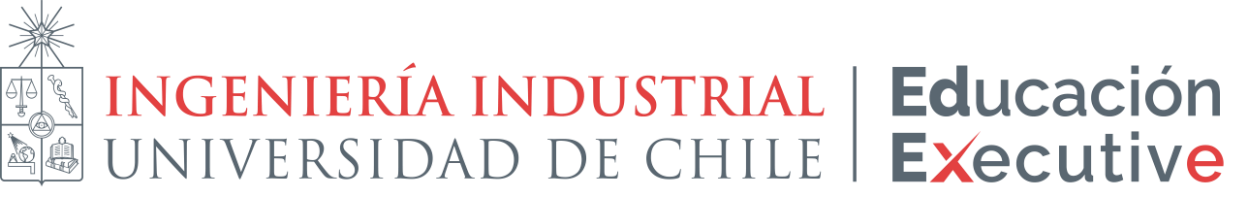 Detalle del Rol del Gerente de proyectos
Definir los objetivos y el alcance del proyecto: el gerente de proyecto debe trabajar con los stakeholders relevantes para definir los objetivos y alcances del proyecto.

Planificar el proyecto: el gerente de proyecto debe desarrollar un plan detallado que establezca los plazos, el presupuesto y los recursos necesarios para lograr los objetivos del proyecto.

Asignar y coordinar los recursos: el gerente de proyecto debe asignar el equipo adecuado para cada tarea del proyecto y coordinar el trabajo de todos los miembros del equipo para asegurar que se completen las tareas dentro del plazo y del presupuesto establecido.

Monitorear y controlar el proreso: el gerente de proyecto debe supervisar y monitorear el progreso del proyecto para asegurar que se estén cumpliendo los plazos y los presupuestos establecidos, y tomar medidas para corregir cualquier desviación.

Comunicar con los stakeholders: el gerente de proyecto debe mantener una comunicación efectiva con los stakeholders para mantenerlos informados sobre el progreso del proyecto y tomar decisiones en conjunto.

Gestionar los riesgos: el gerente de proyecto debe identificar y evaluar los riesgos asociados con el proyecto y desarrollar un plan para mitigar o evitar esos riesgos.

Evaluar el éxito del proyecto: el gerente de proyecto debe realizar una evaluación al final del proyecto para identificar las lecciones aprendidas y oportunidades de mejora para futuros proyectos.
Resumen
En resumen, el gerente de proyecto es el responsable principal de asegurar que el proyecto se complete de manera efectiva y eficiente, y que se logren los objetivos establecidos en el plan del proyecto.
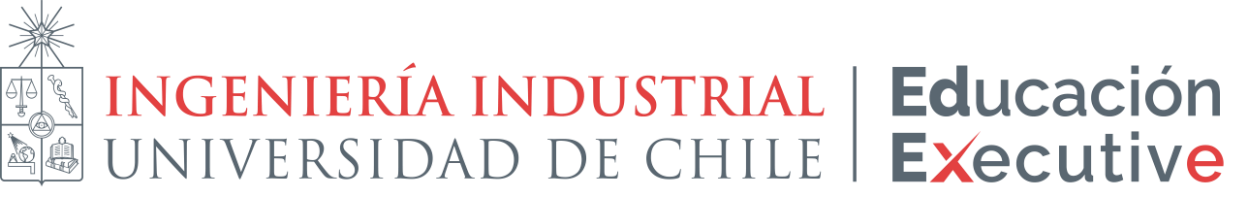 Existen varias herramientas que pueden ser utilizadas para evaluar la factibilidad de un proyecto, a continuación se mencionan algunas de ellas:

Análisis FODA (Fortalezas, Oportunidades, Debilidades, Amenazas): se utiliza para identificar las fortalezas y debilidades internas de la empresa y las oportunidades y amenazas externas que pueden afectar el proyecto.

Análisis de mercado: se utiliza para evaluar la demanda y la oferta en el mercado y determinar si el proyecto es viable económicamente.

Estudio de mercado: se utiliza para identificar la demanda del producto o servicio que se planea ofrecer y evaluar la competencia.

Análisis financiero: se utiliza para evaluar la rentabilidad del proyecto y su capacidad para generar beneficios.
Análisis de riesgos: se utiliza para identificar y evaluar los riesgos asociados con el proyecto y desarrollar un plan para mitigar o evitar esos riesgos.

Evaluación de impacto ambiental: se utiliza para evaluar el impacto ambiental del proyecto y determinar si cumple con las normas y regulaciones ambientales.

Estudio técnico: se utiliza para evaluar la viabilidad técnica del proyecto y determinar si se cuenta con los recursos y capacidades técnicas necesarios para llevar a cabo el proyecto.

Estas herramientas deben ser utilizadas en conjunto y adaptadas a las necesidades específicas del proyecto para evaluar de manera efectiva su factibilidad.
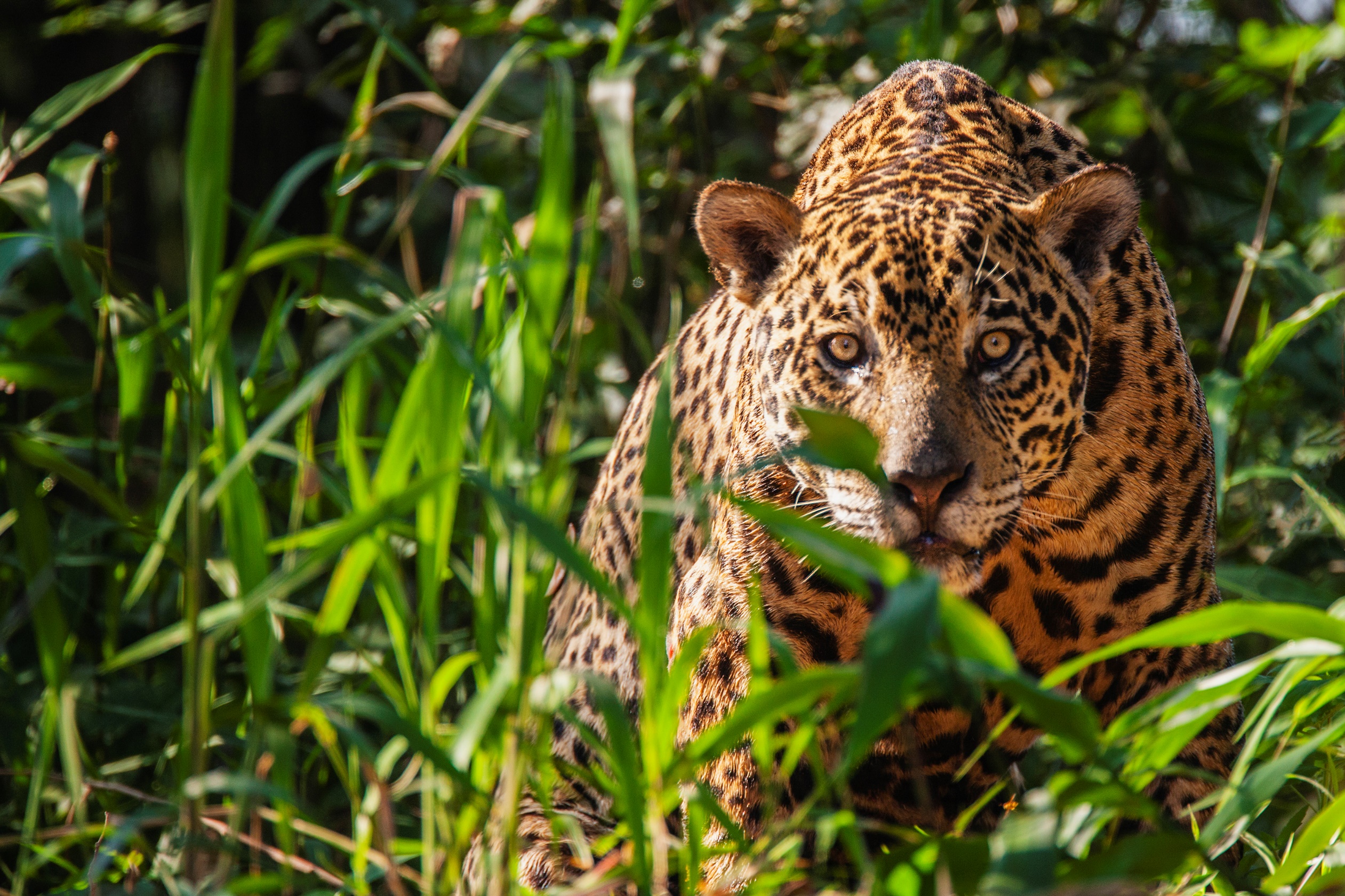 Gestión De Riesgos
Los métodos de análisis de riesgos son técnicas que se emplean para evaluar los riesgos de un proyecto o un proceso. Estos métodos ayudan a tomar decisiones que permiten implementar medidas de prevención para evitar peligros potenciales o reducir su impacto.

Es cierto que no existe una única metodología de riesgos. La forma ideal de realizar la gestión es seleccionar y combinar las mejores técnicas según el tipo de negocio o de proyecto. Por eso, a la hora de escoger, hay que tener en cuenta que algunas de estas herramientas son más idóneas para evaluar las causas de un problema, mientras que otras son más adecuadas para valorar las consecuencias.
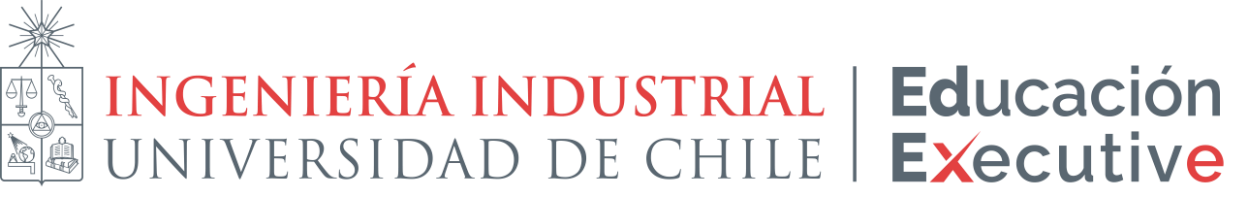 What if
El análisis what if (¿Qué pasaría si…?) Es una herramienta sencilla y fácil de entender para cualquier gestor. Usualmente se utiliza en la primera fase de la gestión cuando apenas se están identificando los riesgos. Después, este método puede complementarse con un análisis más profundo de los riesgos y sus causas a través de otras técnicas adicionales.
Esta metodología de administración de riesgos consiste en programar reuniones entre funcionarios o colaboradores que conozcan a fondo el proceso que se analiza. La primera reunión se programa para hacer lluvia de ideas, en esta se formulan preguntas que ayuden a visibilizar posibles problemas. De ahí el nombre de what if, pues cada una de esas cuestiones comienza de ese modo:
¿Qué pasaría si falla la maquinaria?
¿Qué pasaría si hay una interrupción de energía?
Escuchar a quienes trabajan día a día
What if
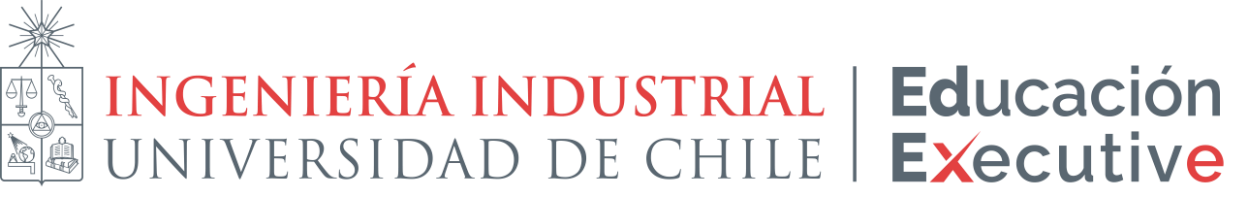 Análisis preliminar de riesgos (APR)
Esta metodología de gestión de riesgos también forma parte del análisis inicial. Se utiliza para identificar posibles riesgos cuando el proyecto apenas está comenzando.
El primer paso en el análisis preliminar de riesgos es identificar todas las actividades que forman parte de un proyecto o de un proceso, intentando reconocer los posibles problemas que se puedan enfrentar en cada fase.
Con esos datos se llena una tabla de registro. En una de las columnas se describen los riesgos que se identificaron, en otra se ubican las posibles causas, en la tercera se listan las consecuencias y en la última se sitúan las categorías de riesgos, combinando la frecuencia y la gravedad del riesgo para crear una clasificación de prioridades.
Cuanto más probable sea un riesgo y más graves sus consecuencias, mayor atención debe dársele. Con esos criterios, los riesgos se clasifican en menores, moderados, serios o catastróficos.
Para llevar a cabo esa priorización del riesgo, es conveniente utilizar una matriz de riesgos; y una manera simple de crear esta matriz, que te permitirá visualizar los riesgos identificados
Análisis Preliminar / Matriz de Riesgo
APR
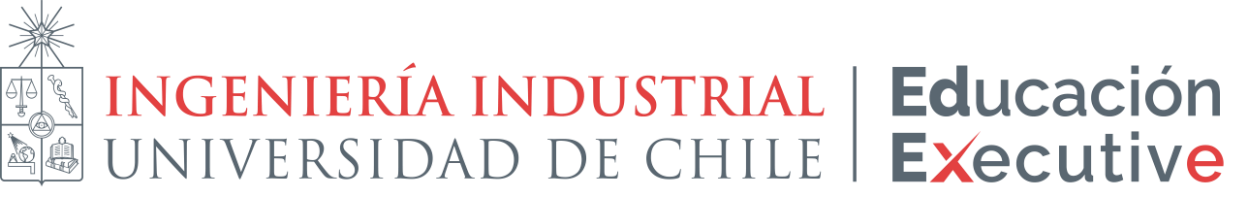 5 Porqués (o +)

El objetivo de esta técnica es llegar a la causa raíz de un problema específico, descartando las respuestas más inmediatas y superficiales. Así como los niños que empiezan a preguntar sobre el porqué de asuntos aleatorios, este método de análisis de riesgo es una indagación que consiste en formular preguntas iterativas sobre un problema determinado.   
Esta metodología de riesgos debe desarrollarse en grupo. En primer lugar, se plantea el problema. Después, se pasa a la formulación de preguntas. Finalmente, a partir de las respuestas, se encuentra la causa raíz.
Llegar al fondo del problema
5 Porqués
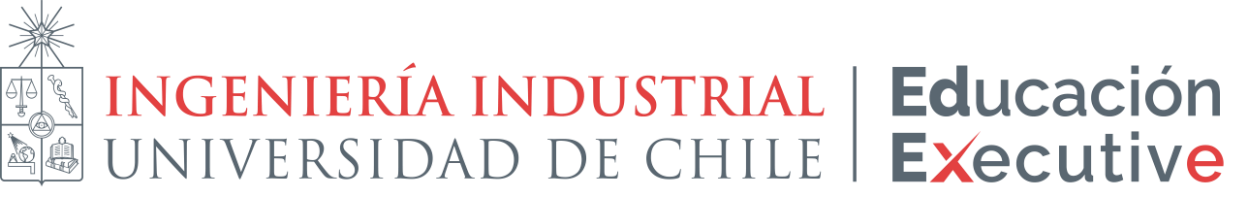 FMEA (Failure Mode and Effective Analysis)

Esta metodología de gestión de riesgos es en realidad una técnica de ingeniería. En principio fue creada por la Nasa, pero después fue adoptada en diferentes campos e industrias. El método FMEA consiste en identificar, clasificar y eliminar las fallas de los proyectos o de los procesos antes de que estas ocurran.
El método FMEA empieza identificando las posibles fallas y efectos. Posteriormente, se crea una clasificación de ellos. La puntuación de los riesgos se determina teniendo en cuenta tres criterios:
1. Frecuencia.2. Gravedad.3. Detección.
Con esos tres puntos se aplica una fórmula que permite establecer cuáles fallas son más o menos graves. Los riesgos más críticos deben ser atendidos primero que los demás.
NASA
F M E A
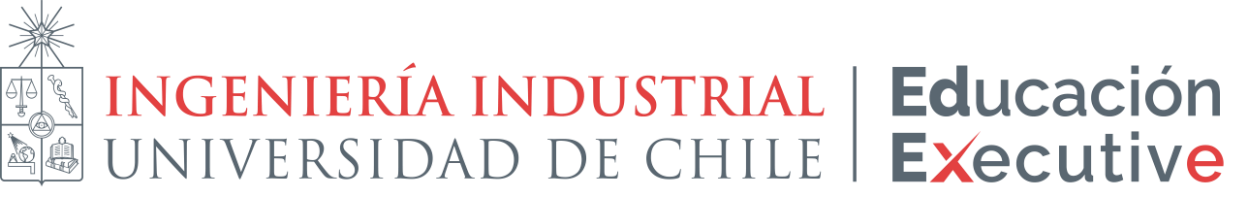 Normas y Certificaciones para evitar riesgos
Existen varias normas ISO que pueden ser utilizadas para evitar riesgos en un proyecto
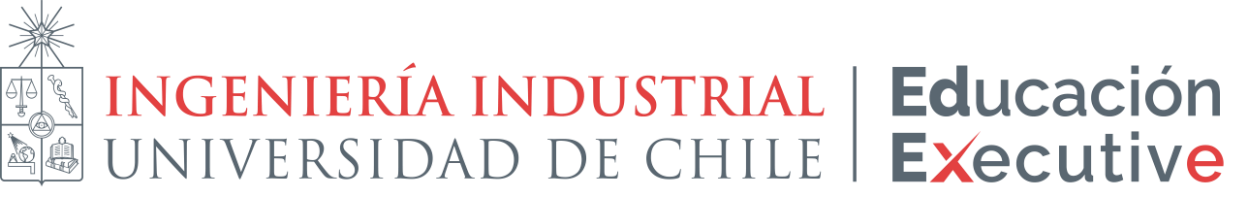 ISO 9001: Sistema de Gestión de la Calidad: esta norma establece los requisitos para implementar un sistema de gestión de calidad en una organización y asegurar la satisfacción del cliente. Al implementar esta norma, se puede asegurar la calidad de los productos o servicios que se ofrecen en el proyecto y minimizar los riesgos asociados con la insatisfacción del cliente.

ISO 14001: Sistema de Gestión Ambiental: esta norma establece los requisitos para implementar un sistema de gestión ambiental en una organización. Al implementar esta norma, se pueden identificar los impactos ambientales del proyecto y desarrollar un plan para mitigar o evitar esos impactos.

ISO 31000: Gestión del Riesgo: esta norma proporciona un marco de trabajo para la gestión de riesgos en una organización. Al implementar esta norma, se puede identificar y evaluar los riesgos asociados con el proyecto y desarrollar un plan para mitigar o evitar esos riesgos.

ISO/IEC 27001: Sistema de Gestión de la Seguridad de la Información: esta norma establece los requisitos para implementar un sistema de gestión de seguridad de la información en una organización. Al implementar esta norma, se puede asegurar la seguridad de la información del proyecto y minimizar los riesgos asociados con la pérdida o el robo de información.

Es importante destacar que estas normas ISO deben ser adaptadas a las necesidades específicas del proyecto y de la organización para asegurar una implementación efectiva y exitosa.
Según datos del Instituto Nacional de Estadísticas (INE) de Chile correspondientes al año 2019:

Había un total de 6.566 empresas certificadas en alguna norma ISO en Chile.

De ellas, la mayoría estaban certificadas en la norma ISO 9001 (5.127 empresas), seguida de la norma ISO 14001 (1.520 empresas), y otras normas como ISO 27001, ISO 45001, entre otras, contaban con un número menor de empresas certificadas.
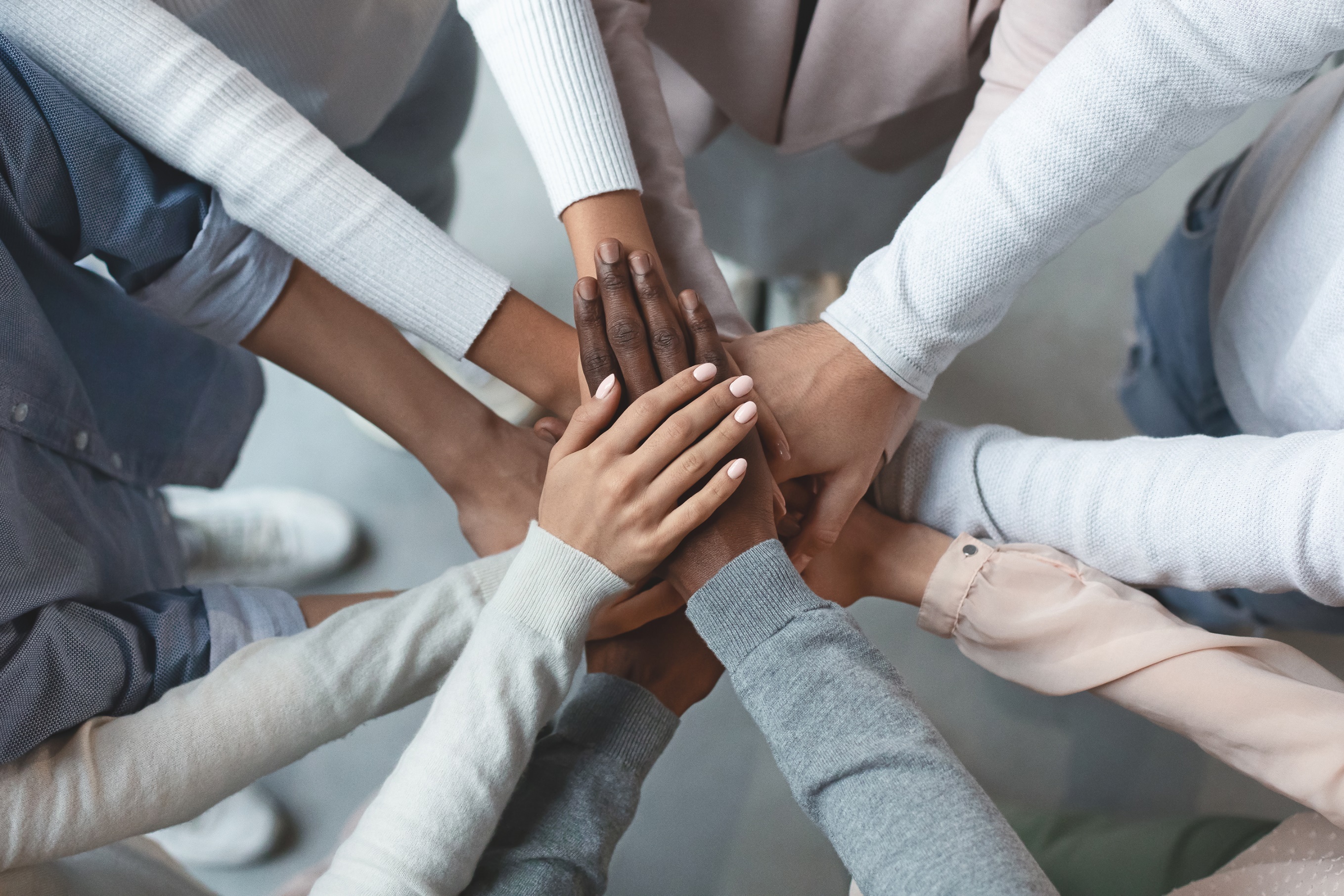 Gestión de Equipos
Gestionar un equipo de trabajo puede ser un desafío, pero hay algunas prácticas clave que pueden ayudar a garantizar el éxito del equipo. A continuación se mencionan algunas de ellas:

Establecer metas y objetivos claros: es importante que el equipo comprenda claramente los objetivos y metas del proyecto y cómo su trabajo contribuye a alcanzarlos.

Comunicación efectiva: asegurarse de que la comunicación sea clara, efectiva y se realice de manera regular entre los miembros del equipo. Esto incluye tanto comunicación oral como escrita.

Definir roles y responsabilidades: asegurarse de que cada miembro del equipo tenga un papel y responsabilidades claras y definidas en el proyecto.

Desarrollar un plan de trabajo: crear un plan de trabajo detallado que incluya las tareas y plazos para cada miembro del equipo.

Proporcionar retroalimentación: proporcionar retroalimentación constructiva y regular a los miembros del equipo para ayudarlos a mejorar y alcanzar sus objetivos.
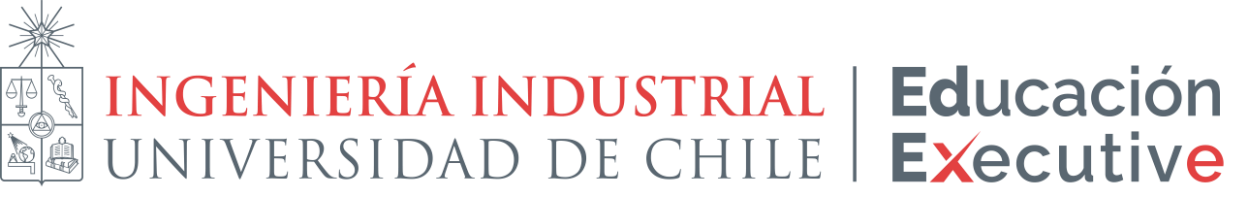 Es importante recordar que cada equipo es único y es posible que se necesiten enfoques diferentes para cada equipo en particular. Sin embargo, estas prácticas clave pueden ayudar a cualquier gerente a gestionar un equipo de trabajo de manera efectiva.
6.- Fomentar la colaboración y el trabajo en equipo: fomentar la colaboración y el trabajo en equipo entre los miembros del equipo para asegurarse de que trabajen juntos de manera efectiva.

7.-Resolver conflictos de manera efectiva: estar preparado para resolver conflictos o problemas que puedan surgir entre los miembros del equipo de manera rápida y efectiva.

8.- Reconocer y recompensar el buen trabajo: reconocer y recompensar a los miembros del equipo por su buen trabajo puede ayudar a fomentar la motivación y el compromiso.
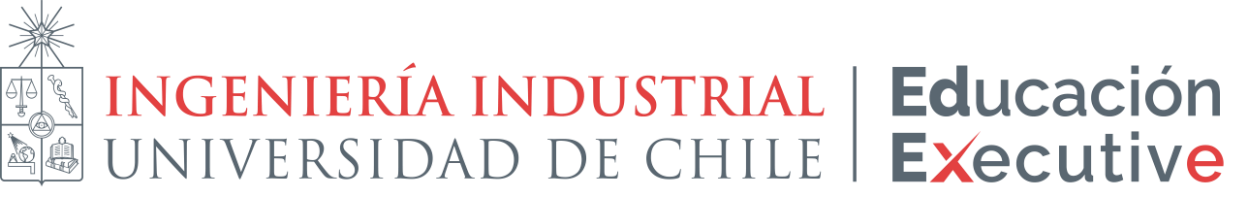 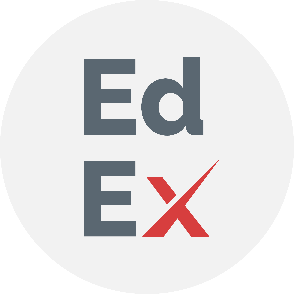 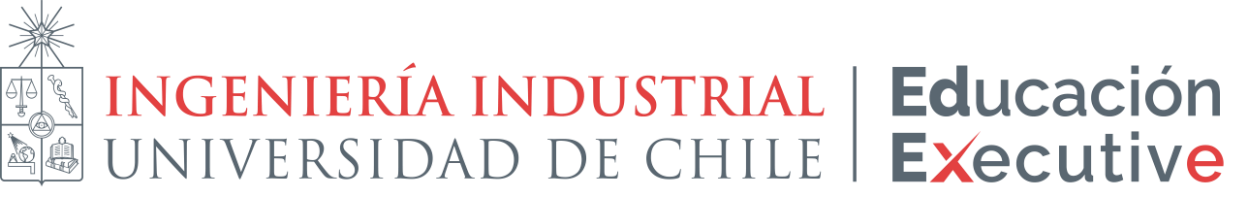 ¡Muchas gracias!
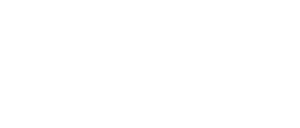 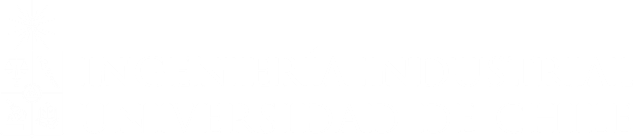 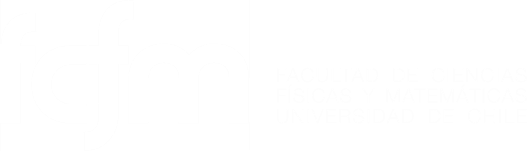